Lead The Way
MIND
BODY
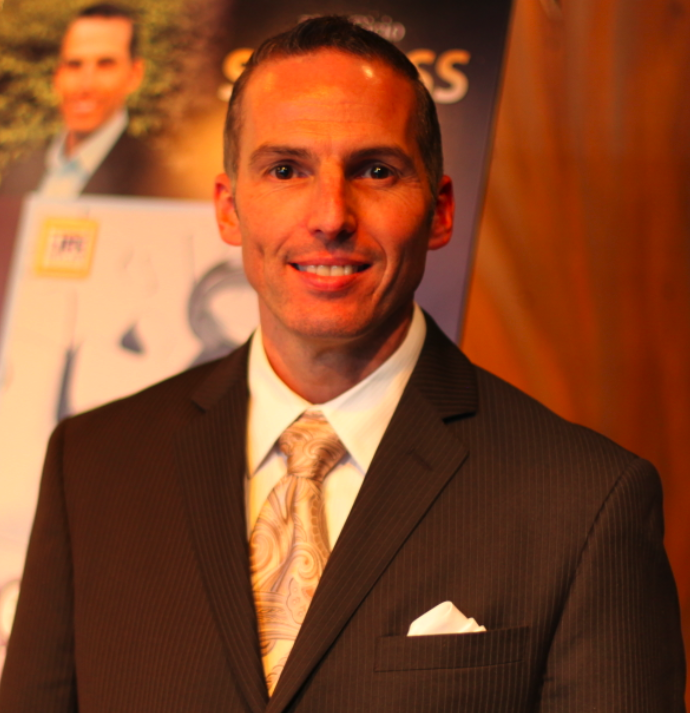 PhilCicio.com
Lead The Way
CONSCIOUS
MIND
SUB-CONSCIOUS
MIND
BODY
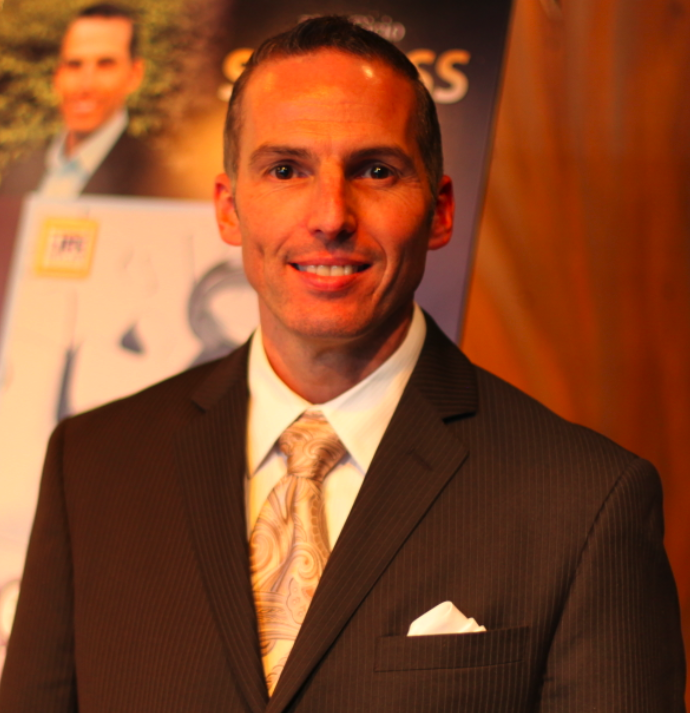 PhilCicio.com
Lead The Way
THINKING
MIND
EMOTIONAL
MIND
BODY
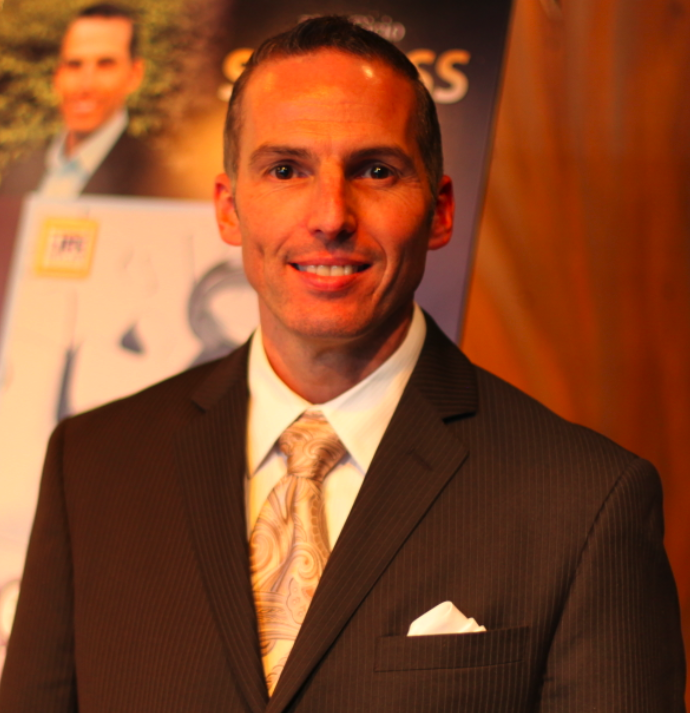 PhilCicio.com
Lead The Way
YOU CHOOSE YOUR THOUGHT…
YOUR THOUGHT CREATES A FEELING…
RESULTS
BODY
ACTIONS
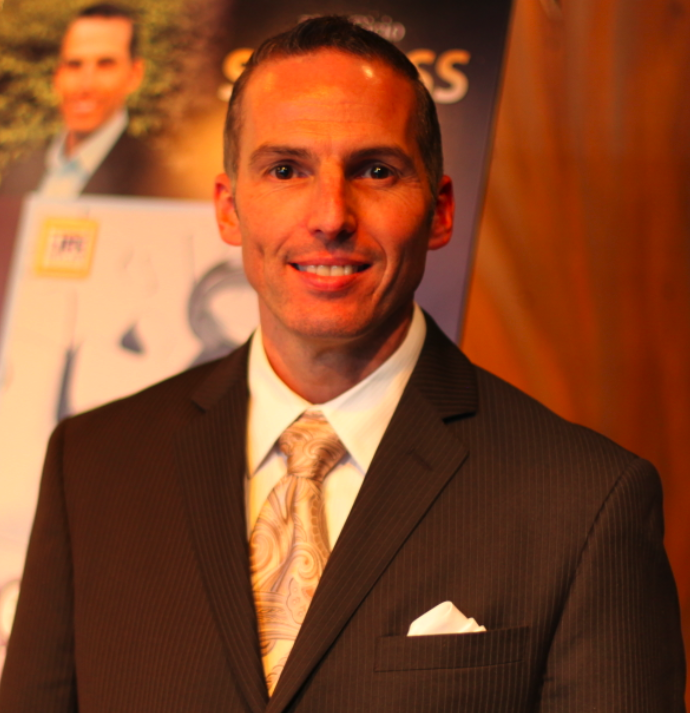 PhilCicio.com